Проблема зміни ланок колообігу речовин та енергії
Колообіг речовин та енергії як основний системотворчий фактор. Поняття біогеохімічного циклу та його значення
Колообіг речовин і потоки енергії – багаторазова участь речовин і енергії у процесах, які тривають у географічній оболонці планети.
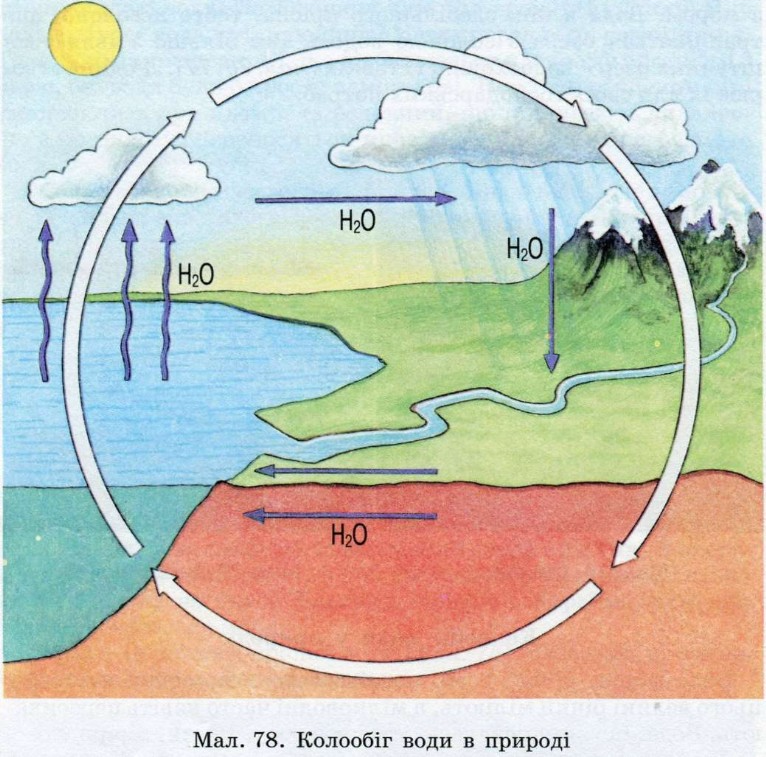 Розрізняють геологійчний колообіг планетарного характеру і біологічний, який відбувається  між організмами і середовищем існування.
Біологічний колообіг речовин у біосфері
Зелені рослини, поглинаючи світлову енергію Сонця з найпростіших неорганічних сполук (води, вуглекислого газу та мінеральних солей) синтезують органічні речовини – первинну продукцію для тварин, грибів і бактерій. Останні перетворюють первинну продукцію у вторинну. Сапрофітні бактерії  і гриби руйнують первинну і вторинну продукцію, що залишилась від  померлих організмів, знову до простих карбонатних сполук.
Мікроорганізми беруть активну участь в геологічних процесах і колообігу речовин у біосфері, а також у виведенні речовин з колообігу і накопиченні їх покладів у земній корі.
Зелені рослини
Схема колообігу речовин у біосфері
Неорганічні речовини
Вода ( Н2О)
Вуглекислий газ (СО2)
Мінеральні солі
Біогеохімічний колообіг – циклічні процеси переміщення і трансформації хімічних елементів у межах біосфери, що відбуваються  між її підрозділами: біогеоценозами, ландшафтами тощо.

Найбільше значення мають наступні цикли:
Кругообіг Оксигену в природі
Кругообіг Карбону
Кругообіг сірки в природі
Кругообіг води
Кругообіг азоту
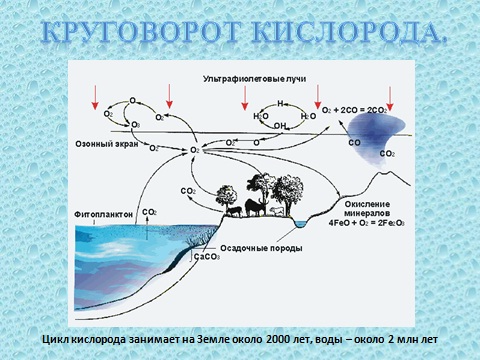 Фототрофи 
    
Кисень (О2)  
     
Атмосфера +озоновий екран

Дихання живих органічних організмів. Вулканічна діяльність. Господарська діяльність

Вуглекислий газ(СО2) 

Фототрофи
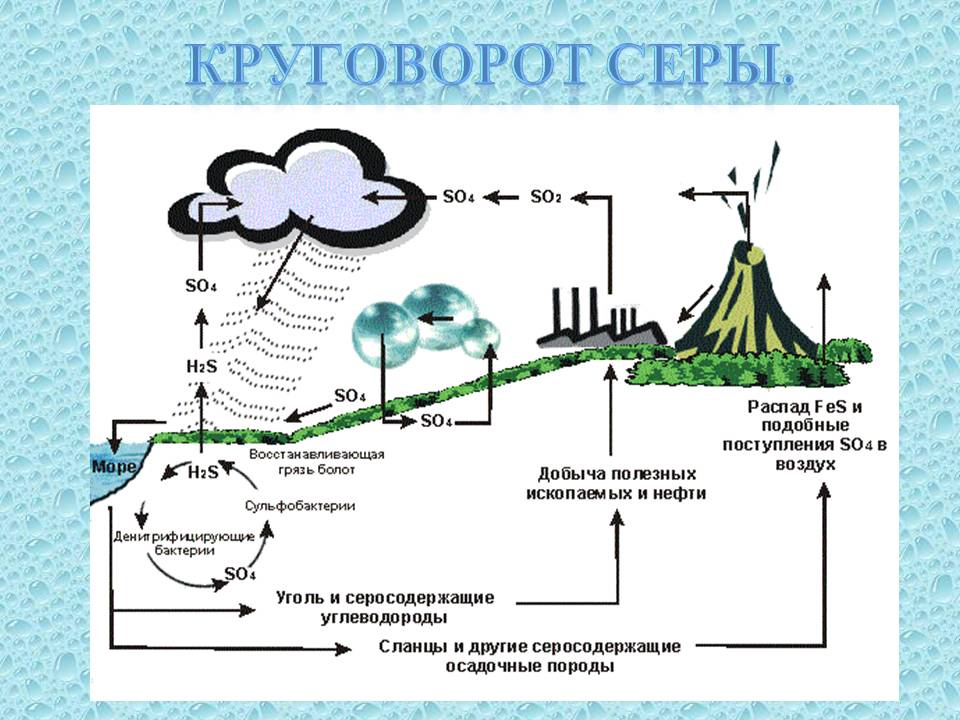 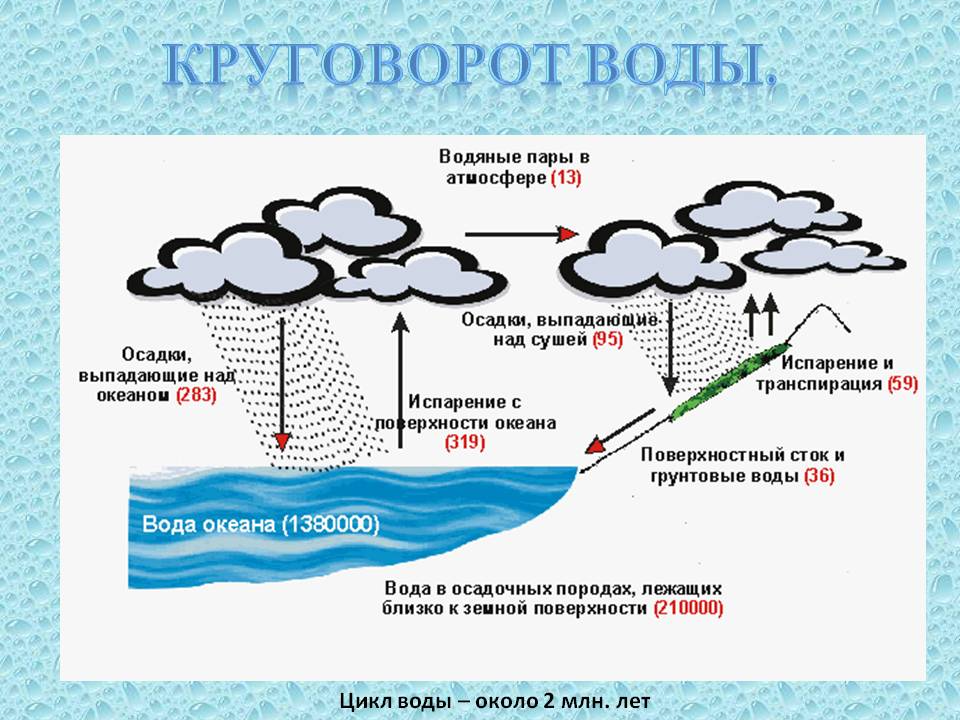 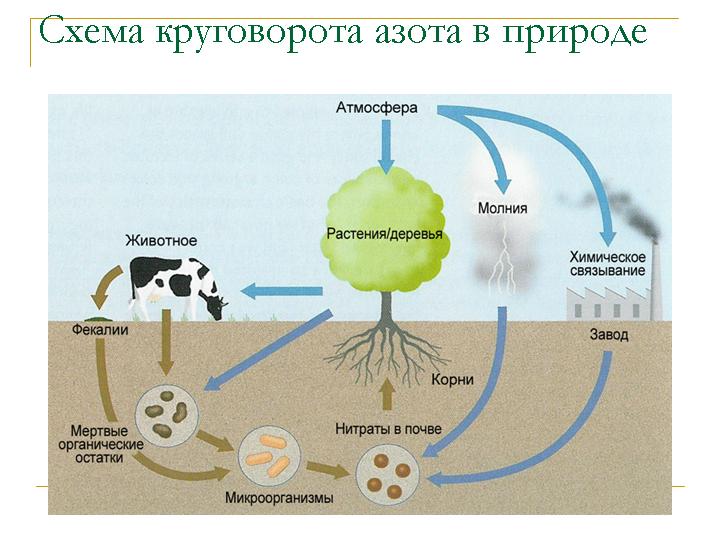 Висновок:
Основу біологічного колообігу складають енергія Сонця та хлорофіл зелених рослин.
Усі інші колообіги пов`язані з біологічним і сприяють йому.
Увесь колообіг речовин, що відбувається у масштабах біосфери, потік енергії, яка проходить через неї, зобов`язаний одному джерелу – Сонцю.